Detecting anomalous CP violation in heavy ion collisions through baryon-electric charge correlations
David Frenklakh, Dmitri E. Kharzeev, and Andrea Palermo
arXiv:2402.06754v1
As a consequence of the CP violation
The Chiral Magnetic Effect (CME) electric current
The Chiral Vortical Effect (CVE) baryon current
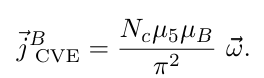 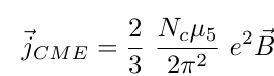 Old: The γ correlator between two particle species i and j
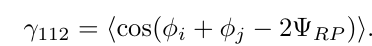 New: Mixed baryon-electric charge correlator
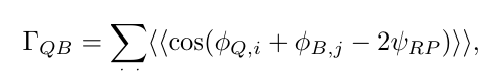 where i runs over the species of electrically charged hadrons (Q) while j runs over the baryon species (B).
CVE the baryon current
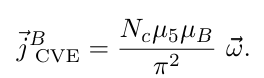 separates baryons along the direction of the angular velocity.
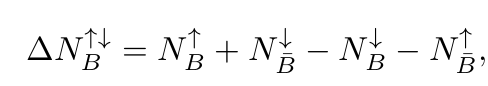 Integrate the equation of CVE current
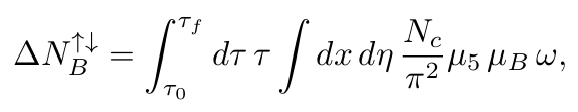 If all the quantities above are homogeneous in space
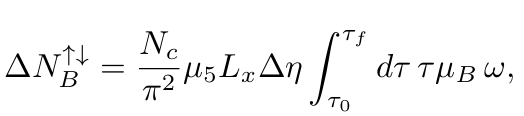 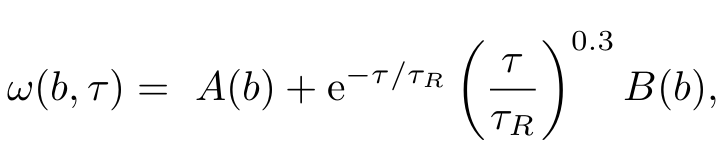 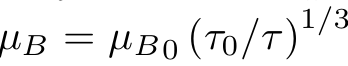 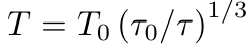 The azimuthal distribution of hadrons of type i
Only the protons and Λ hyperons are observed,
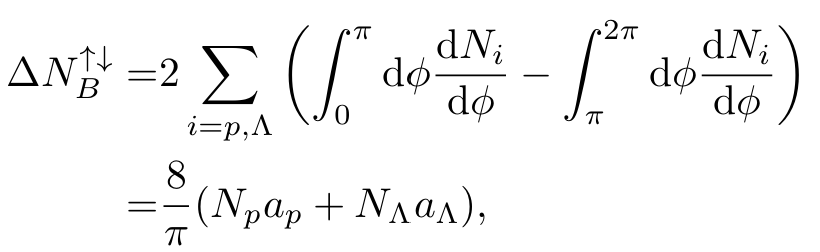 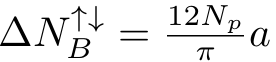 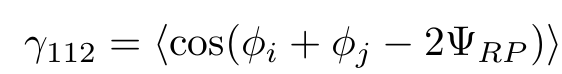 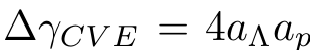 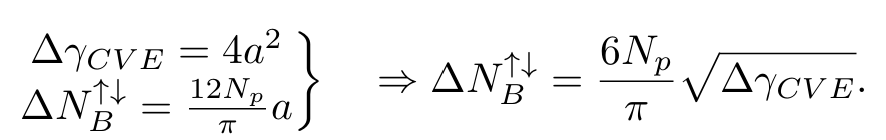 Using
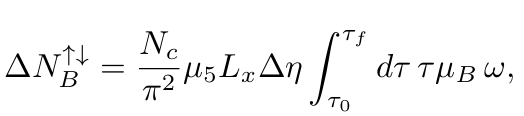 this chiral chemical potential is
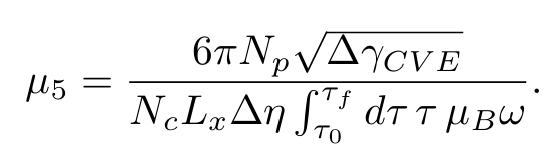 The charges separated by the CME current is
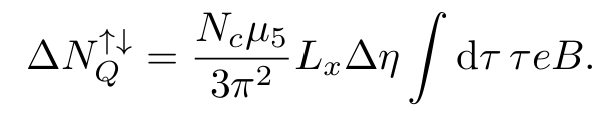 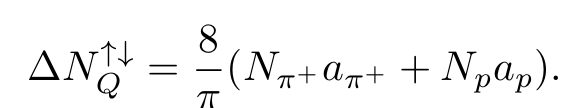 Assuming
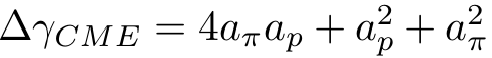 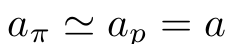 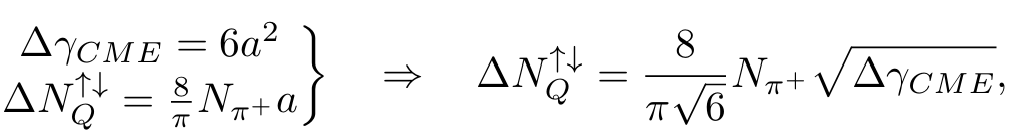 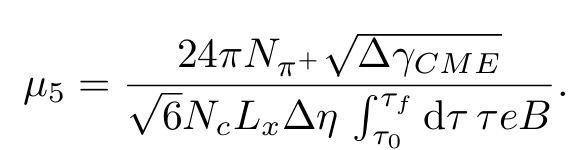 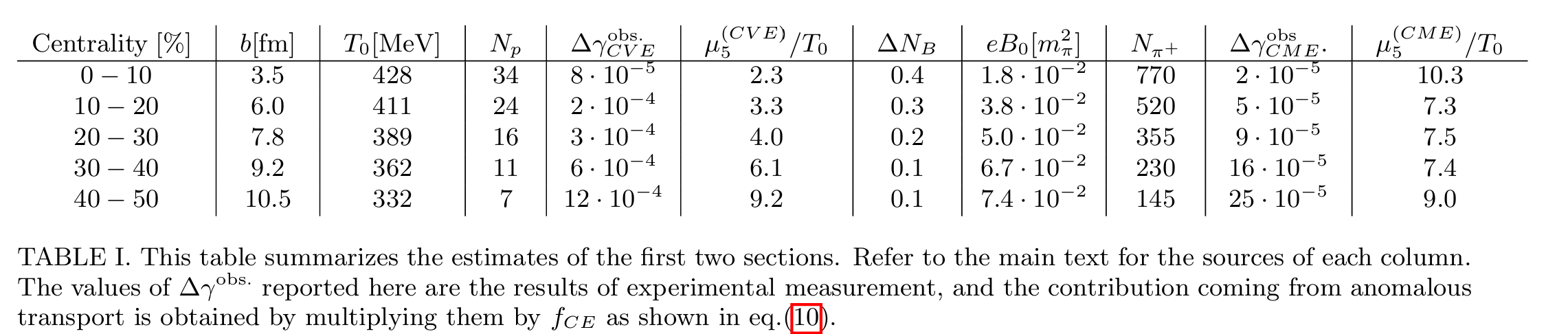 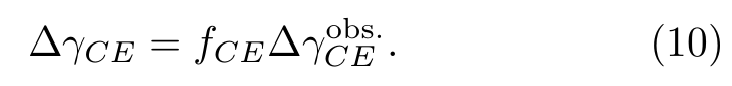 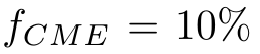 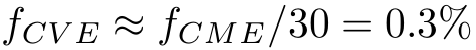 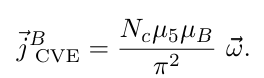 The CVE
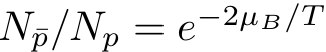 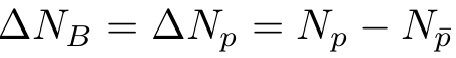 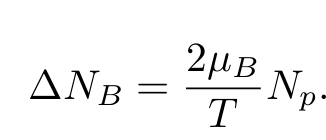 For µB ≪ T
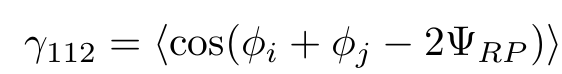 New: Mixed baryon-electric charge correlator
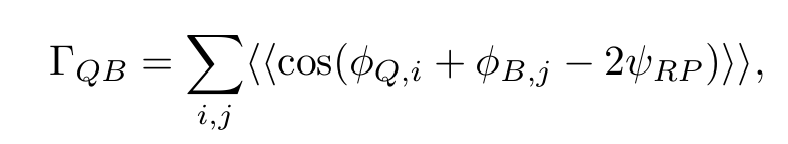 where i runs over the species of electrically charged hadrons (Q) while j runs over the baryon species (B).
Considering only pions, protons, and Λ hyperons in the final state
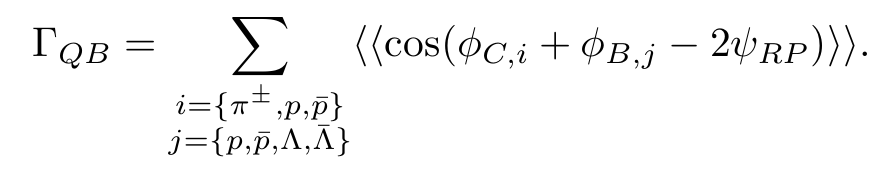 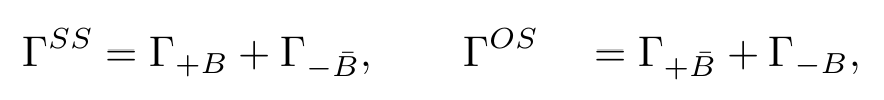 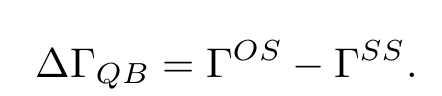 Using the azimuthal distribution of hadrons
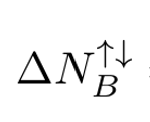 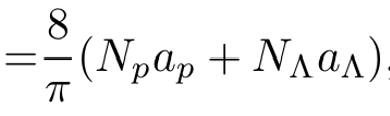 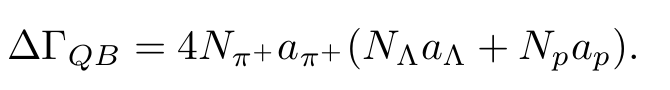 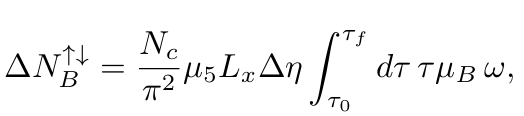 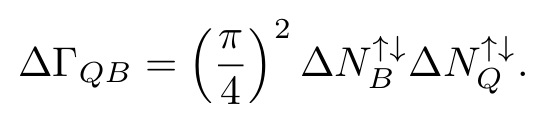 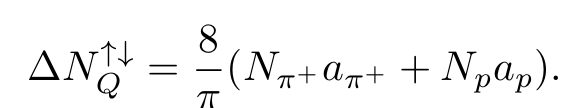 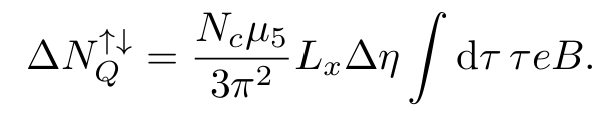 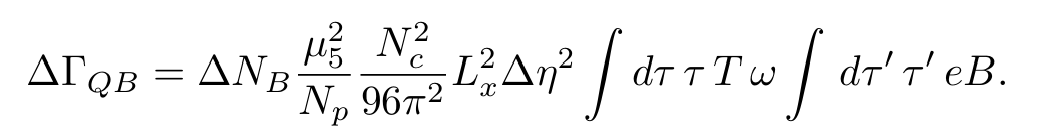 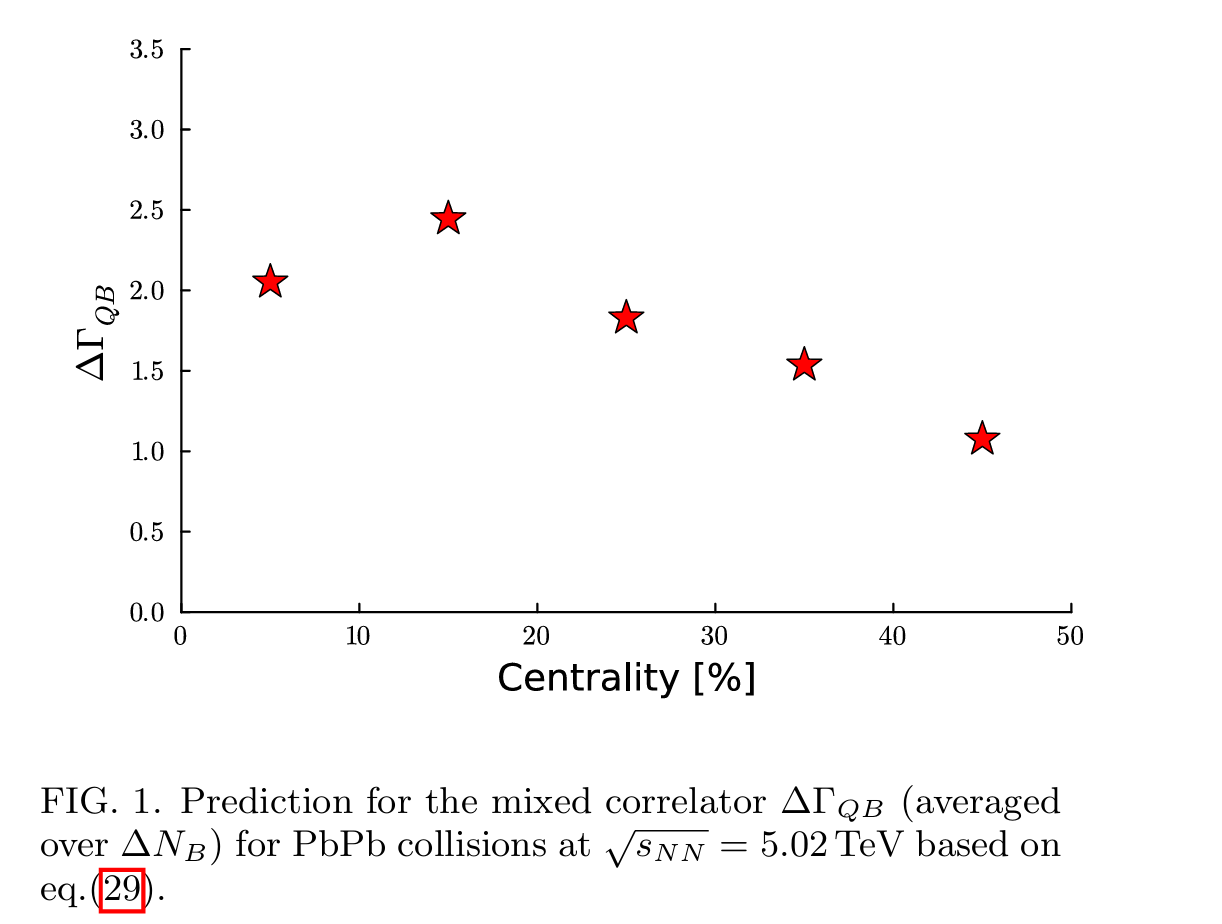 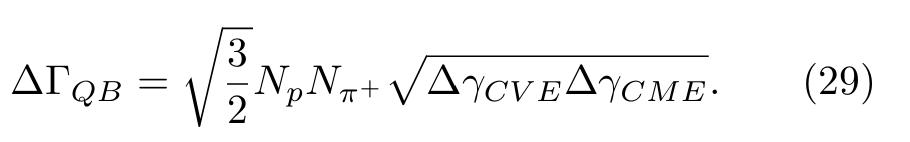 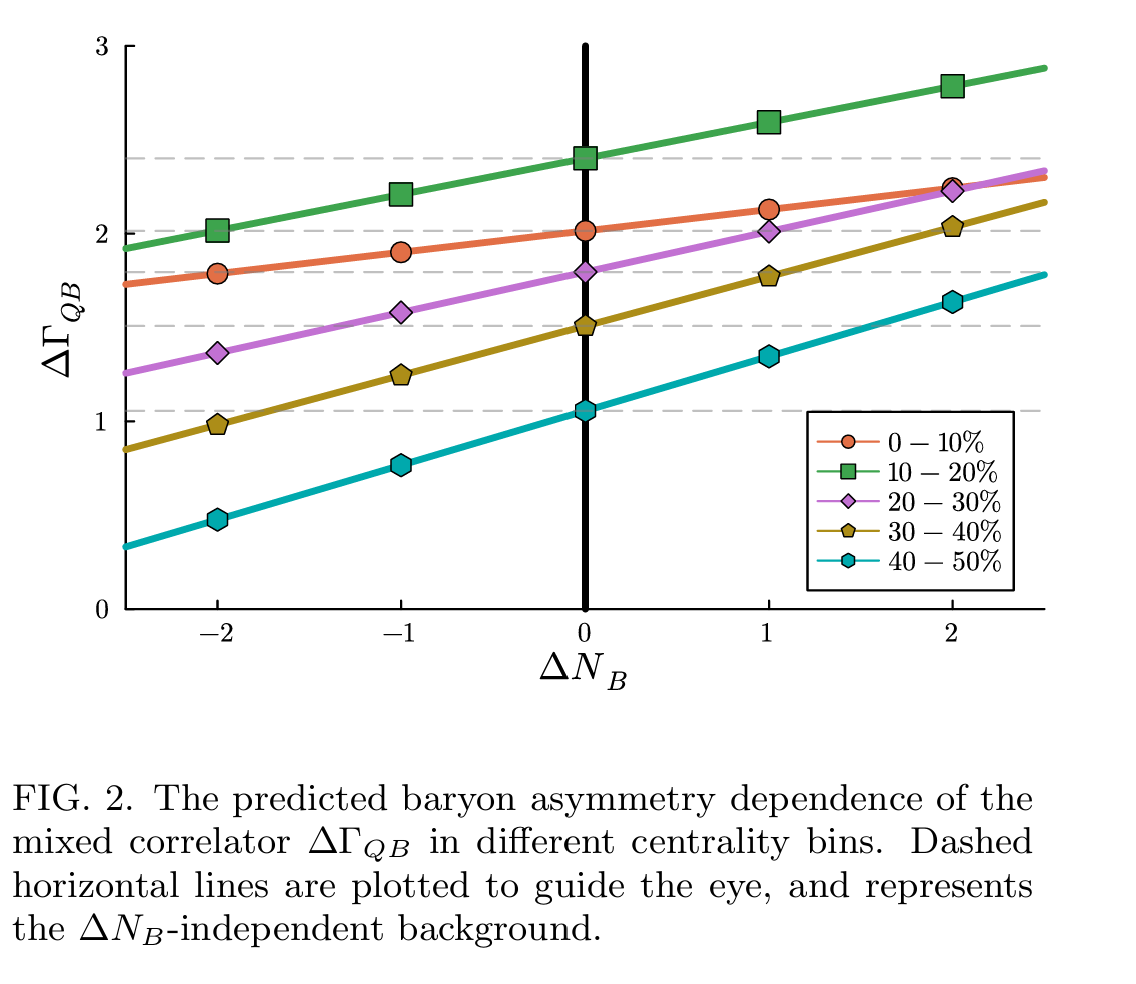 The expected relation without background
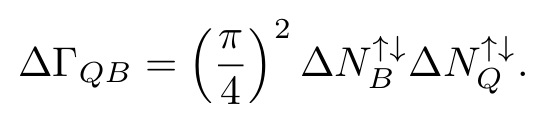 In the presence of background,
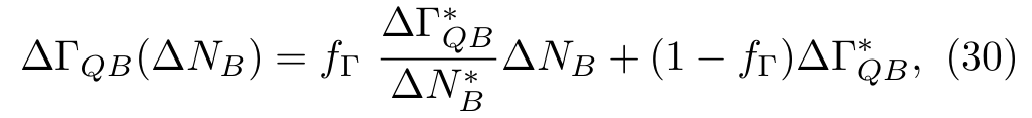 ≈ 2%
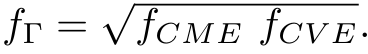 Test in AMPT 200GeV Au+Au collision
No CVE,CME
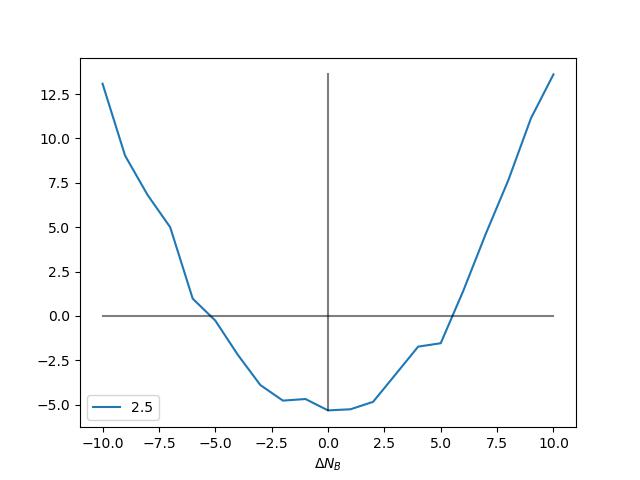 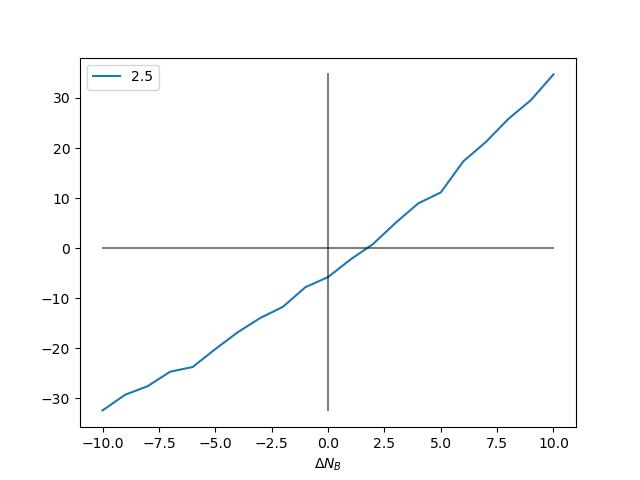 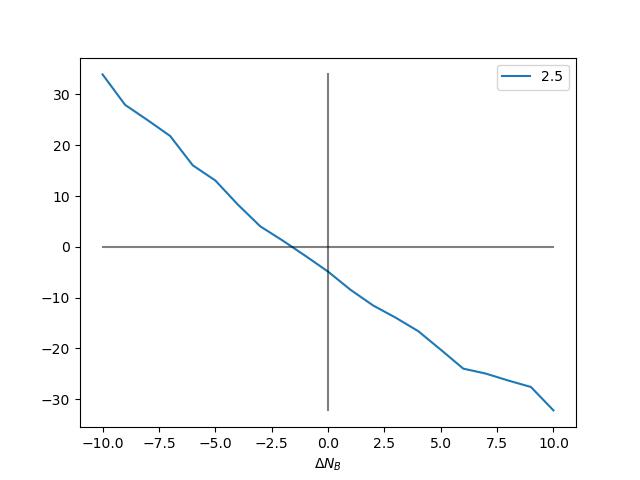 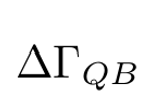 No CVE,
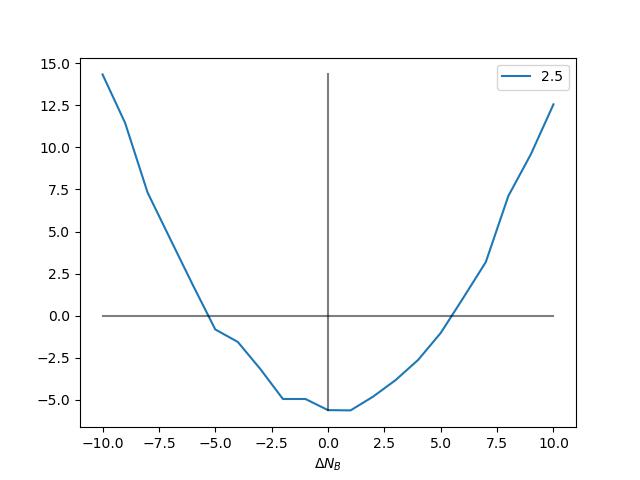 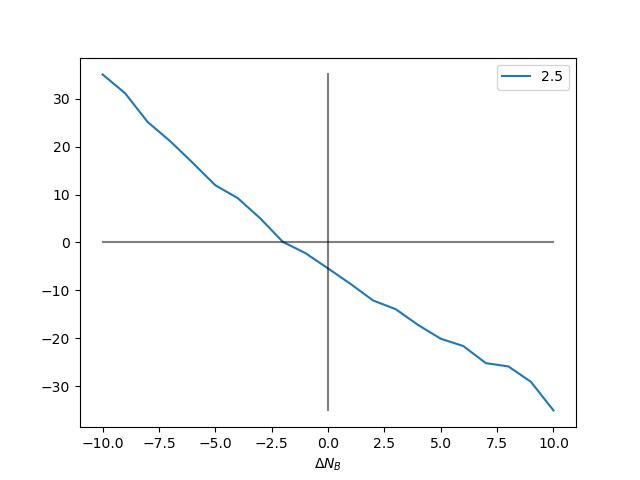 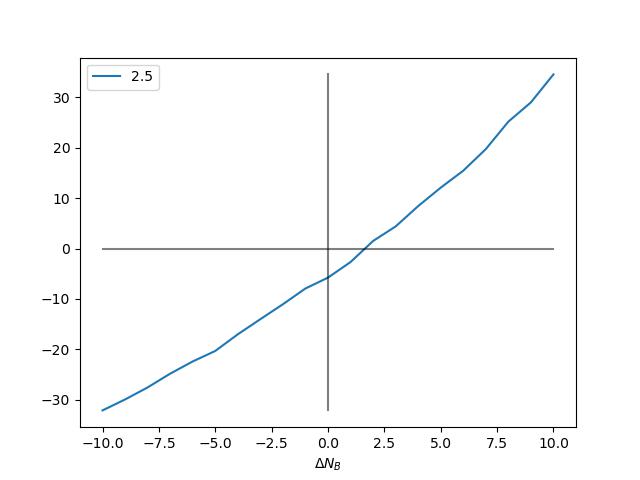 Consider
 CME
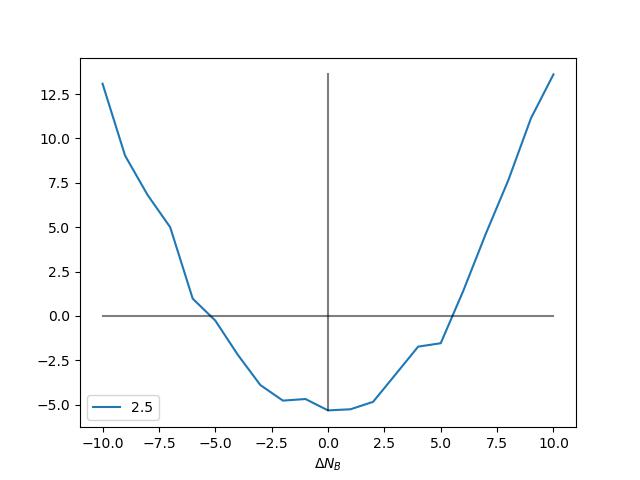 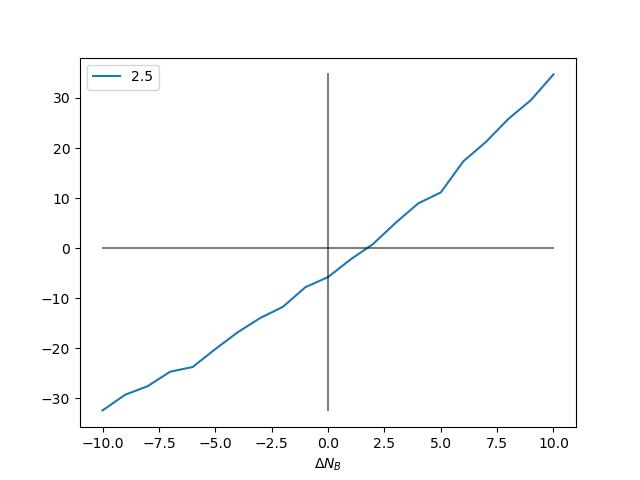 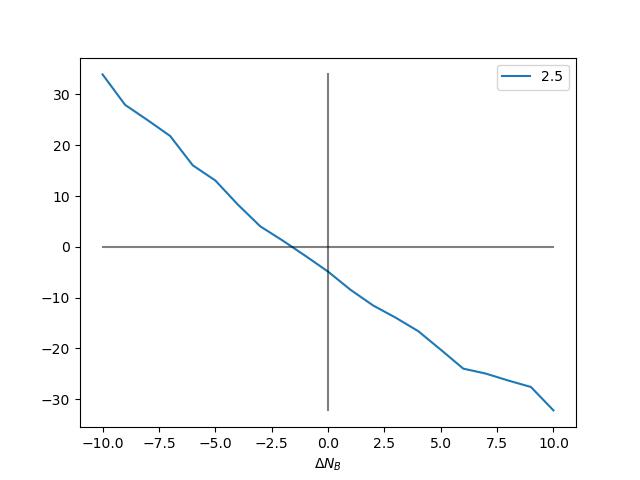 no CME
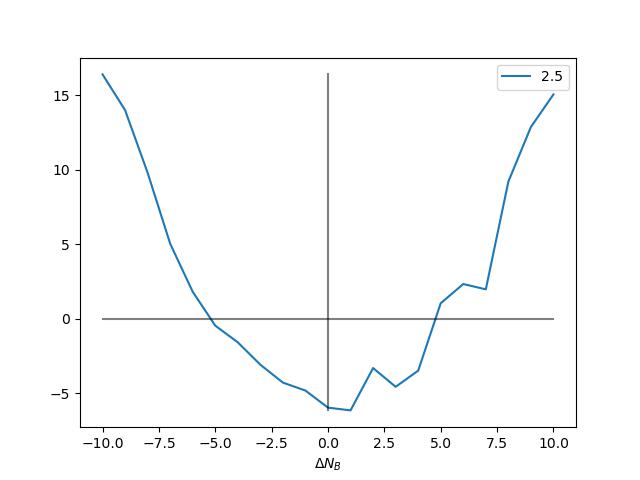 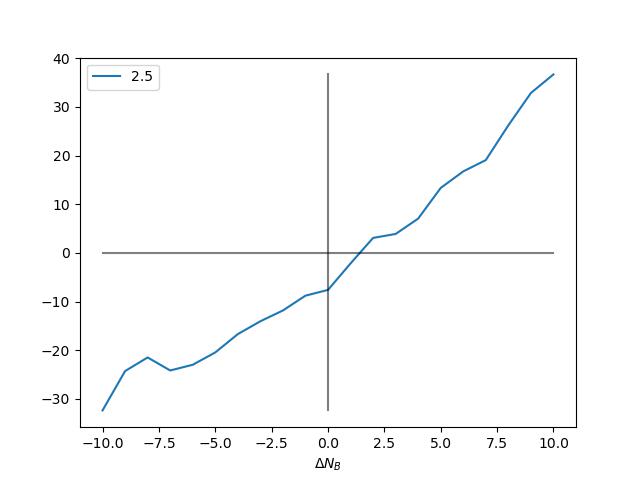 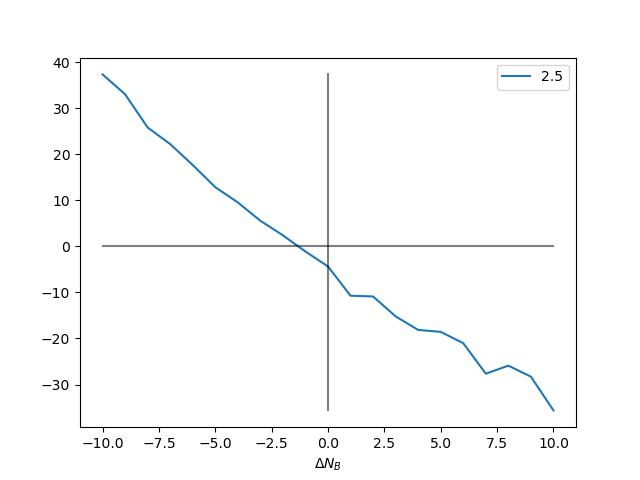 Consider
 CVE
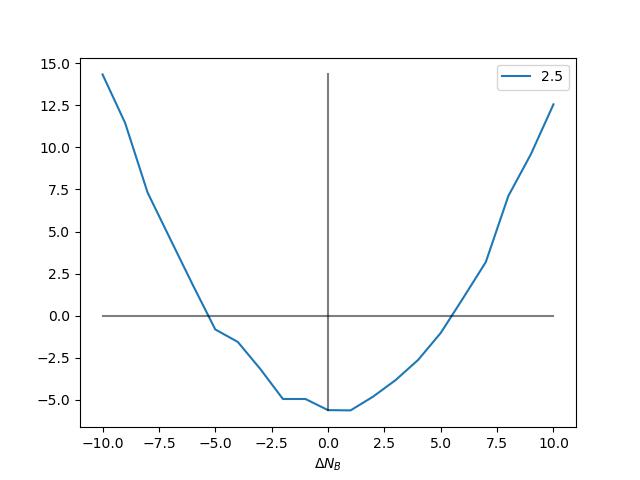 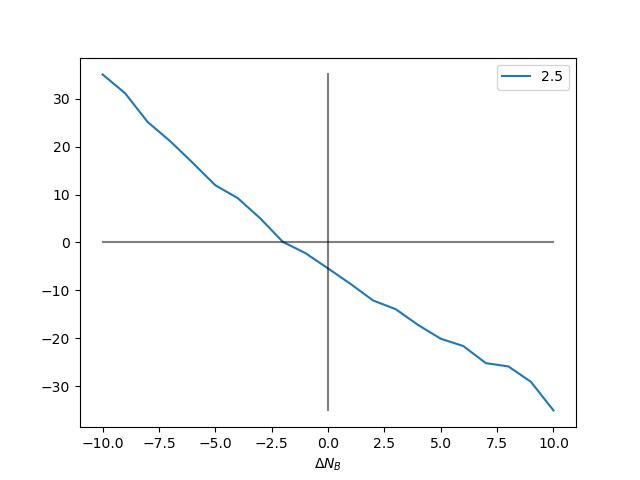 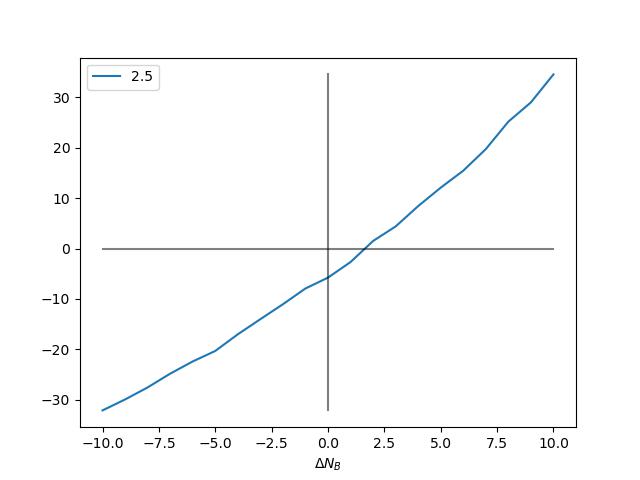 no CVE
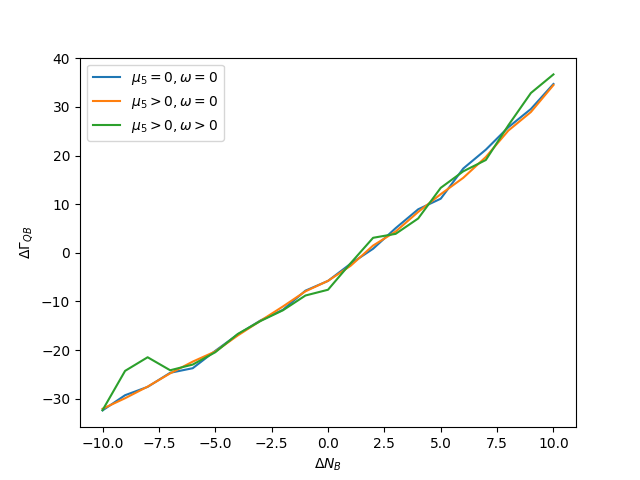 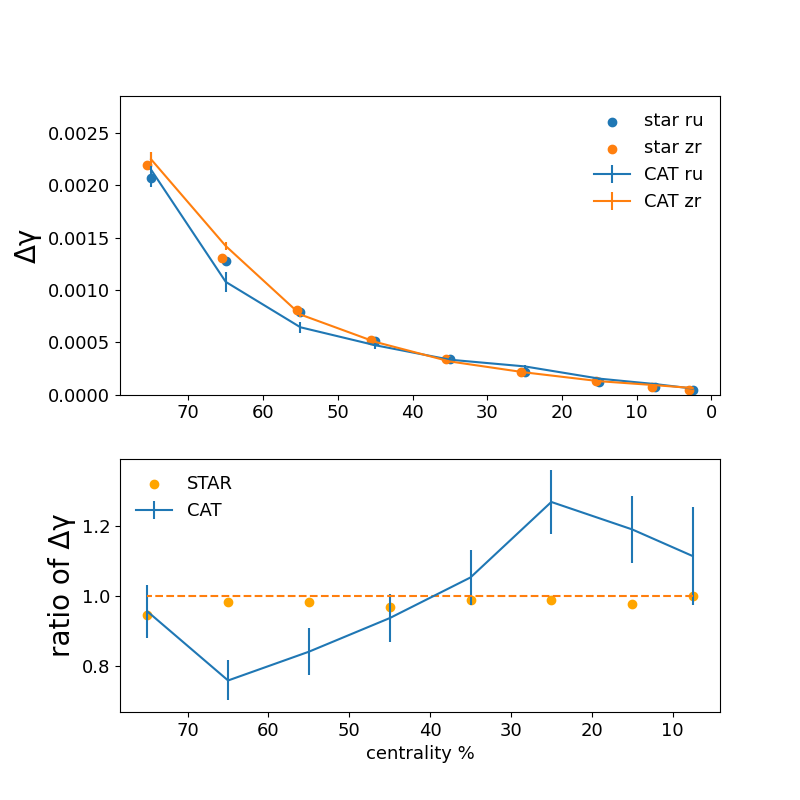